Priprema za IV pismeni
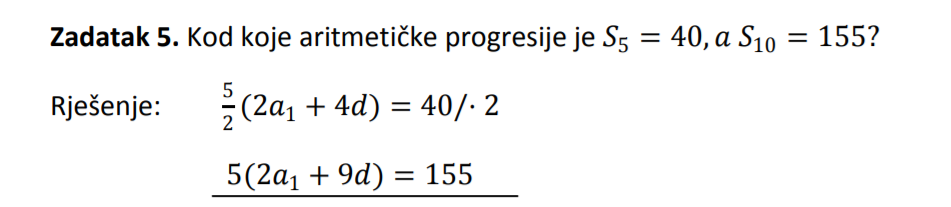